Prezentace byla vytvořena v rámci projektu
Podpora moderních forem výuky na ZŠ Libereckého kraje
Lucemburkové na českém trůně (Jan a Karel IV.)
Mgr. Eva Moravčíková
ZŠ U Školy
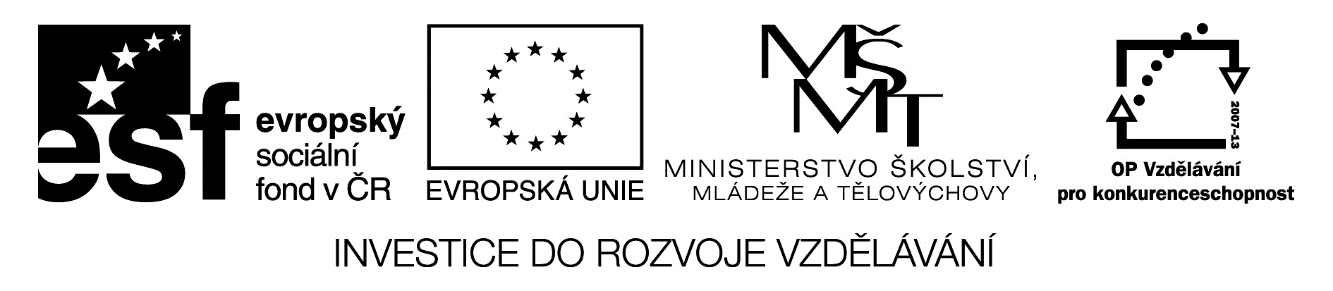 Jan Lucemburský (1310 – 1346)
otec  –  Jindřich VII. Lucemburský (císař Sv. ř. ř.)
Manželka  – Eliška Přemyslovna
ve světě  –  uznávaný bojovník a diplomat, obliba rytířských turnajů, šíření slávy
v Českém království – „Král cizinec“ 
spory s českou šlechtou (x Jindřich z Lipé)
roku 1333 udělil synovi Karlovi titul markrabě moravský
1346  –  zahynul v bitvě u Kresčaku (na straně Francouzů ve stoleté válce)
Zajímavosti ze soukromého života J.L.
s manželkou Eliškou si příliš nerozuměl
Eliška snila o slávě Českého království x Jan se o domácí české záležitosti tolik nezajímal
Eliška uvězněna na Mělníce, odebrány děti
prvorozený syn Václav (Karel IV.) – odvezen v 7 letech do Francie
v bitvě u Kresčaku bojoval Jan slepý – v bitvě bojoval na koni uvázaném mezi dvěma koňmi rytířů
po porážce J.L. odnesli do stanu vítězného anglického prince
angl. princ si vzal na památku statečného rytíře z jeho přilby tři supí pera
Bitva u Kresčaku:
„Když zaslechl povel k boji, zeptal se, kde je jeho syn Karel. Průvodci mu řekli, že nevědí, že se však nejspíš někde bije, načež král pravil:"Pánové, jste dnes všichni mými přáteli a bratry ve zbrani, proto vás žádám, jelikož sám jsem slepý, veďte mne tak daleko do bitevní vřavy, abych měl nepřátele na dosah meče." Rytíři souhlasili, a protože ho nechtěli ztratit v mačkanici lidí, svázali otěže koní dohromady. Krále pak dle jeho přání vysunuli o něco kupředu a tímto způsobem postupovali proti Angličanům... Postoupili však příliš kupředu a byli všichni na místě pobiti. Ráno je nalezli na zemi mrtvé, s koňmi navzájem spojenými.“

„Toho bohdá nebude, aby český král z boje utíkal.“

(Zbraslavská kronika)
[Speaker Notes: http://cs.wikipedia.org/wiki/Jan_Lucembursk%C3%BD
C2010
Jan Lucemburský – Wikipedie, otevřená encyklopedie
23.3.2010]
Domnělá podoba Jana Lucemburského (1296–1346):
[Speaker Notes: http://info-koktejl.cz/gallery/1200440970.jpg   [online].  c2008 ,  [cit.  2010-03-23 ].  URL: <http://info-koktejl.cz/gallery/1200440970.jpg >.]
J.L. připojil k Čechám:- Chebsko- Horní i dolní Lužici- Ašsko- Slezsko
[Speaker Notes: Soubor HRR:14Jh.jpg – Wikipedie, otevřená encyklopedie [online].  , [cit.  2010-03-27 ].  URL:<http://cs.wikipedia.org/wiki/Soubor:HRR_14Jh.jpg
 >.]
[Speaker Notes: http://upload.wikimedia.org/wikipedia/commons/2/2f/Země_koruny_české.jpg  [online].  c2008 ,  [cit.  2010-03-23 ].  URL: <http:// upload.wikimedia.org/wikipedia/commons/2/2f/Zem%C4%9B_Koruny_%C4%8Desk%C3%A9.jpg >.]
Karel IV. (1346 - 1378)
narozen roku 1316 v Praze jako Václav, syn Jana Lucemburského a Elišky Přemyslovny
ve třech letech odebrán matce, do sedmi let pobýval na hradech Loket a Křivoklát 
vychováván na francouzském dvoře (od 7 let)
francouzský král Karel IV. – Václavův strýc (podle něj přijal Václav při biřmování jméno Karel) 
pobyt ve Francii – vladařská a kulturní inspirace, vzdělával se, účastnil se přednášek na univerzitě v Sorboně   
rok 1333 - povolán otcem zpět do Čech – titul markrabě moravský, správa Moravy, ale i Čech
rok 1346 – římský a český král, o rok později korunován na českého krále v bazilice sv. Víta, o devět let později kardinálem korunován na císaře v Římě
 rok 1348 – založil Pražské vysoké učení (Karlova univerzita)  – 1. ve střední Evropě
založil Nové Město pražské, stavební práce na Svatovítské katedrále (stavitelé - Matyáš z Arrasu, Petr Parléř)
vystavěn Karlův most (na místo Juditina)
doba hladomoru – nebyla pro lidi práce – tzv . Hladová zeď na Petříně 
vystavěn hrad Karlštejn (kaple sv. Kříže – korunovační klenoty)
vystavěn Emauzský klášter na Novém Městě
diplomatická jednání a sňatky „z rozumu“ (Blanka z Valois, Anna Falcká, Anna Svídnická, Alžběta Pomořanská)
synové: Václav, Jan, Zikmund
1344 – založeno arcibiskupství v Praze – 1. arcibiskup – Arnošt z Pardubic
nechal vyhotovit korunovační klenoty
pokus o  omezení moci panstva – zákoník „Maiestas Carolina“ – neprošlo
jako císař – Zlatá bula (1356) – výjimečné postavení Českého království v říši
sepsal „Vita Caroli“ – vlastní životopis
přezdívka – „Otec vlasti“
Domnělá podoba Karla IV.
[Speaker Notes: Karel IV, internetovyý obchod, předlohy pro vyšíváni – RucniPrace.cz [online].  c2010 ,  [cit.  2010-03-27 ].  URL: <http://www.rucniprace.cz/obchod/pp382-karel-iv.php>.]
Dobová vyobrazení Karla IV.
[Speaker Notes: http://www.ekscr.cz/content/images/Karel_IV__na_web_ISJ.jpg  [online].  c2010 ,  [cit.  2010-03-27 ].  URL: <http://www.ekscr.cz/content/images/Karel_IV__na_web_ISJ.jpg >.]
[Speaker Notes: http:// www.ceskatelevize.cz/specialy/nejvetsicech/img/osobnosti/vitez/kareliv.jpg [online].  c2005 ,  [cit.  2010-03-27 ].  URL: <www.ceskatelevize.cz/specialy/nejvetsicech/img/osobnosti/vitez/kareliv.jpg>.]
Karlštejn:
[Speaker Notes: http:// data.czechtourism.com/fotografie/2008-04/foto/2008-04-11-180628-pamatky-karlstejn.jpg  [online].  c2008 ,  [cit.  2010-03-28 ].  URL: <http:// data.czechtourism.com/fotografie/2008-04/foto/2008-04-11-180628-pamatky-karlstejn.jpg >.]
Korunovační klenoty:
[Speaker Notes: http:// Průvod Karla IV. Poveze korunovační klenoty na Karlštejn – Novinky.cz [online].  c2010,  [cit.  2010-03-28 ].  URL: <http://www.novinky.cz/cestovani/141659-pruvod-karla-iv-poveze-korunovacni-klenoty-na-karlstejn.html>.]